PROFESSIONAL SALES CONDUCT HANDBOOK – WEEK 1A 3-WEEK strategy GUIDE
CPSA Meeting in a Box:A series of 15-minute guided presentations to help increase your team’s performance.
Pre-learning:
Facilitator: One week prior to your meeting, please inform your sales team to prepare with these CPSA Learning Hub resources.
Reading:Building Lasting Rapport - The Art of Relationship Building
2
WEEK 1:
introduction: 
Acting with integrity to drive results In the past, the perhaps unfair reputation of a sales rep was that they were a little slimy and maybe even underhanded; the type of people that would do and say anything to make a deal.

Today, those values wouldn’t get anyone very far in the highly visible and accountable world of social media and sales. What’s more, sales pros who truly have integrity are more successful in the long run because they don’t take short cuts or make questionable deals that come back to bite them. 

And most importantly, customers trust sales reps who have integrity-  and we all know that a successful, long-term customer relationship is built upon trust.
3
MODEL THE BEHAVIOUR YOU WANT TO SEE!
You need to ensure you are modelling the behaviour you wish to see. 

Don’t just talk the talk; you must walk the walk.

The key to integrity is consistency: it’s important that you always hold yourself accountable to a high moral standing. Be transparent, honest and fair.

Don’t compromise your values - if you make a mistake, own up to it quickly, apologize and explain what you will do to rectify the situation.
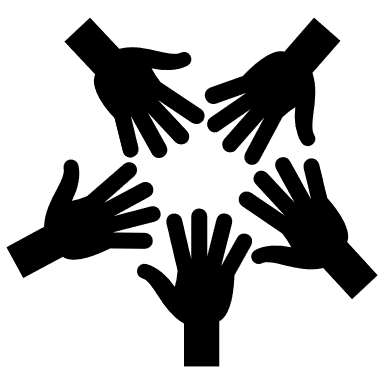 4
[Speaker Notes: We know we want our sales teams to have integrity but in the highly competitive, pressurized environment of sales, it’s easy for people to make mistakes. 

Here’s how to encourage integrity in your sales team and create a working environment that’s perfect for sales success.]
Share your vision
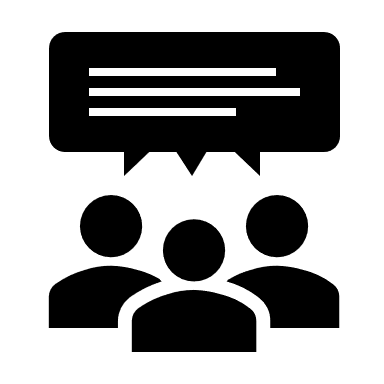 If you view sales more cynically as the art of selling people services or products  they don’t really need… Well, it’s quite clear where that will lead… False promises and half-truths, or worse.  
Ensure that you encourage integrity by asking the team what their vision of sales is. 
Remind each other frequently about your vision of sales: that you are helping people find the solution they need to improve something about their life or business.
5
[Speaker Notes: Integrity shortcomings in sales teams often come down to a difference of opinion about what sales actually is. If a sales rep believes that sales is about solving problems and helping customers improve their lives in some way, then it’s likely that they’ll approach new opportunities with enthusiasm to improve a customer’s situation.]
Believe in your product
6
[Speaker Notes: If you don’t believe in what you are selling then selling with integrity is impossible. However, if you truly believe that your product or service solves a problem, then you have nothing to fear. Just like their vision of selling, your rep’s belief in your product can all too easily get forgotten in the hustle and bustle of trying to meet quotas. It’s your responsibility to make sure that this doesn’t happen.]
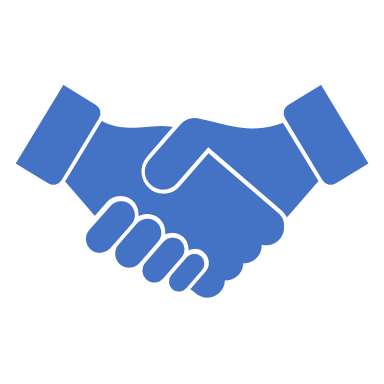 Take action!
How are you encouraging each other to maintain integrity in the consultative sales processes?

Discuss with each other the difference between a transactional sale and a consultative sale that solves your client’s problem
7
ADDITIONAL RESOURCES FROM CPSA
TEMPLATES – CPSA is constantly building and upgrading our catalog of templates to make your job easier!
WEBINARS - Our “virtual” training sessions led by industry experts, at your convenience.
PODCASTS - Take the sales experts wherever you go!
LEARNING HUB - Check out the latest sales articles, white papers, and ebooks
8
GO TEAM GO!
9